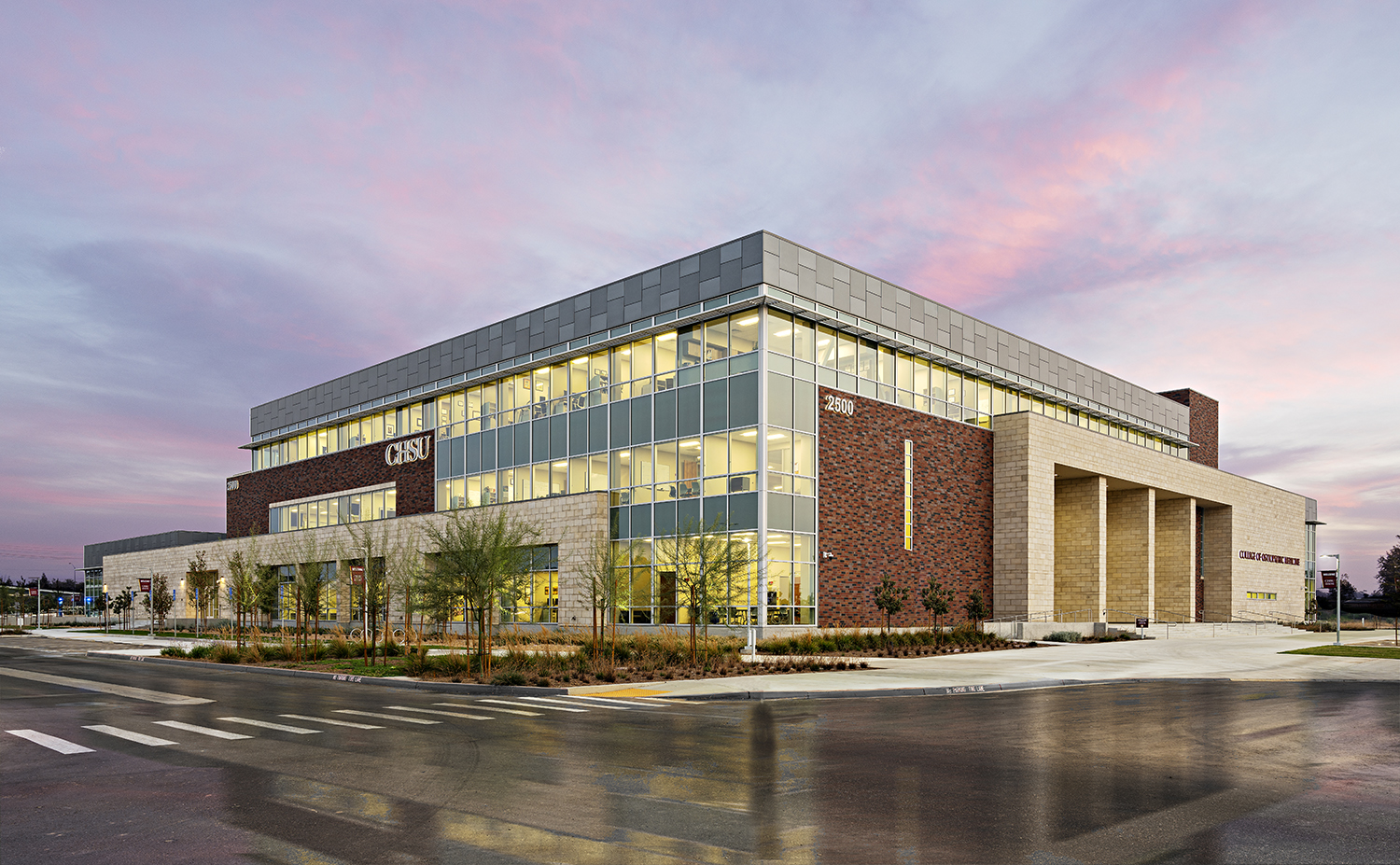 Sigma sigma phialpha lambda chapter
2022 Report
Executive officers
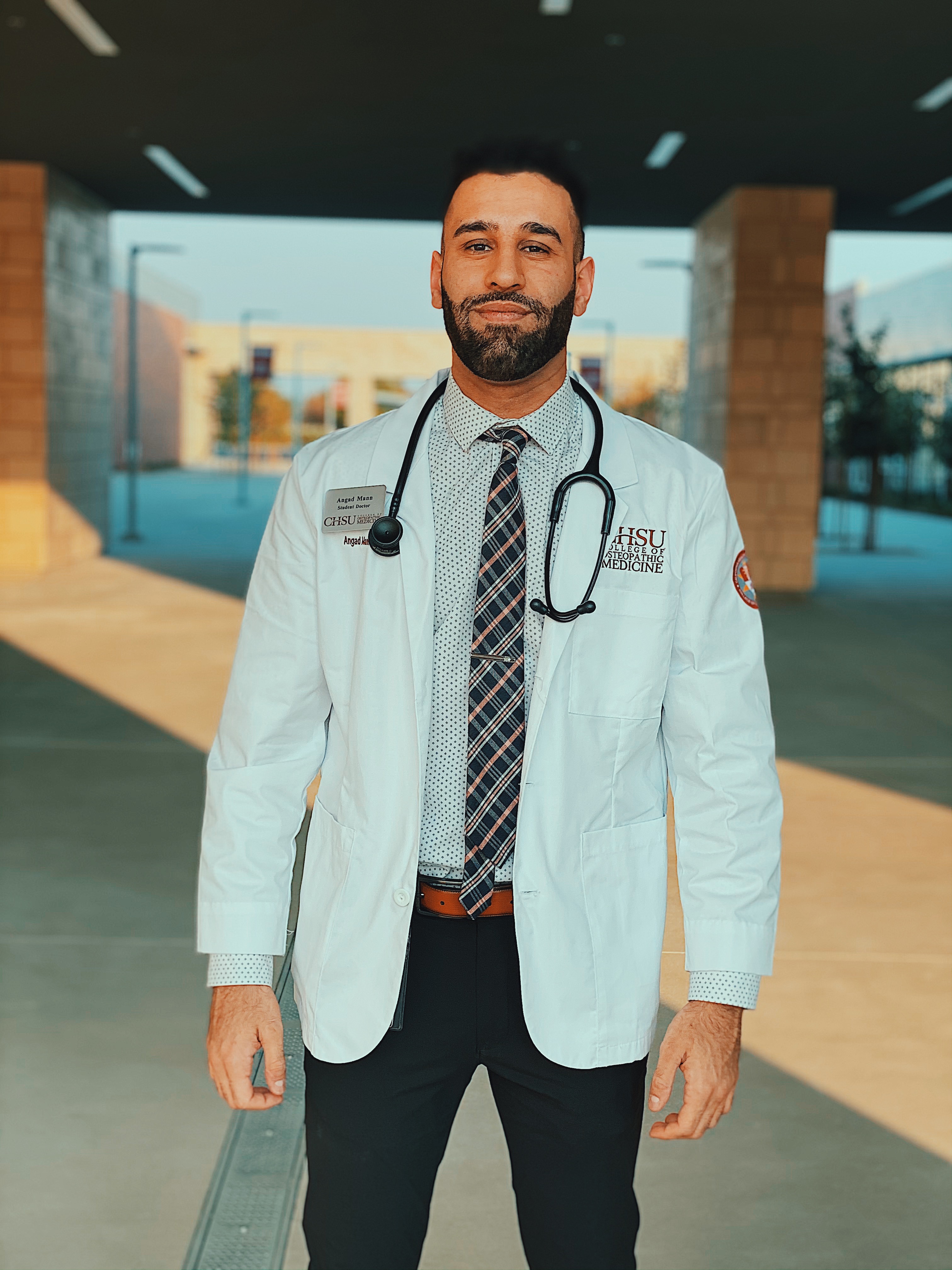 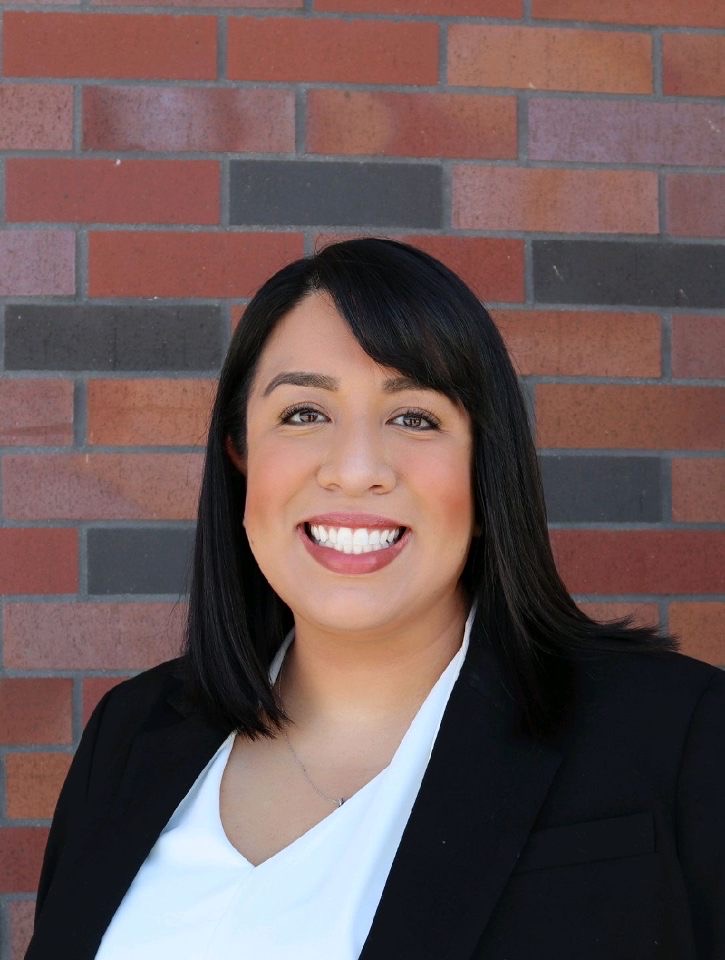 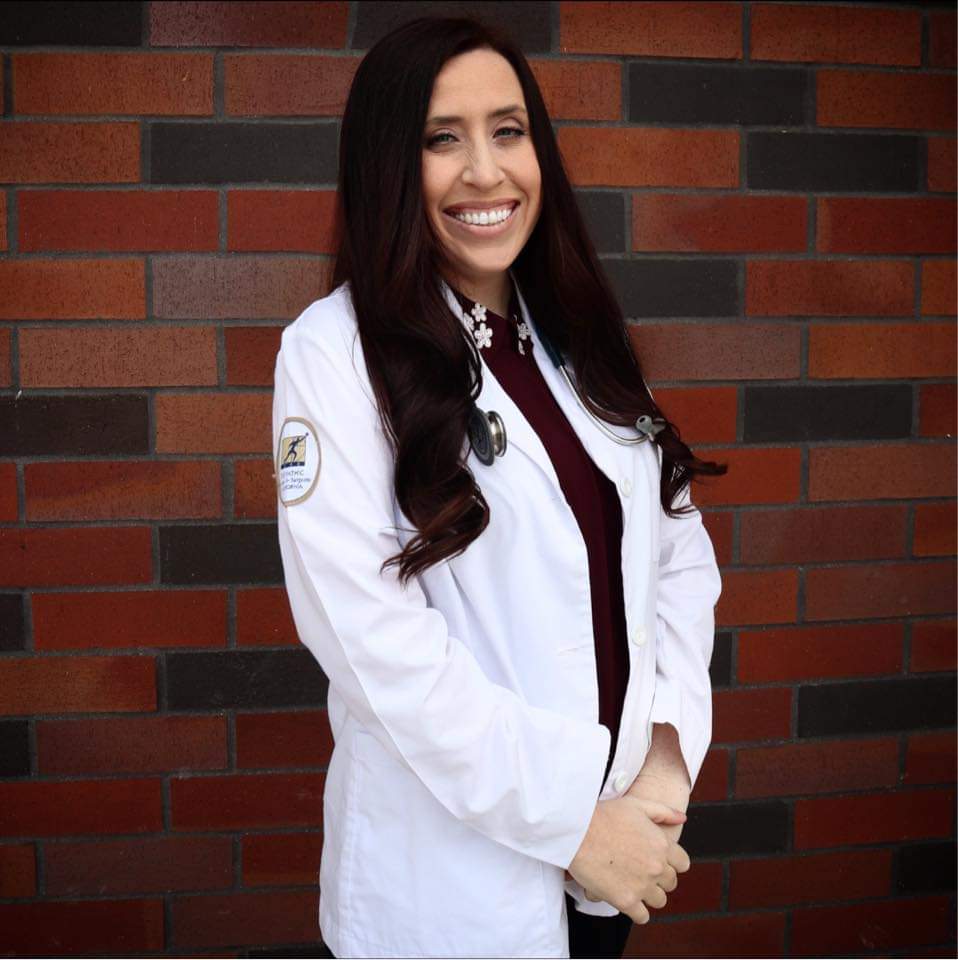 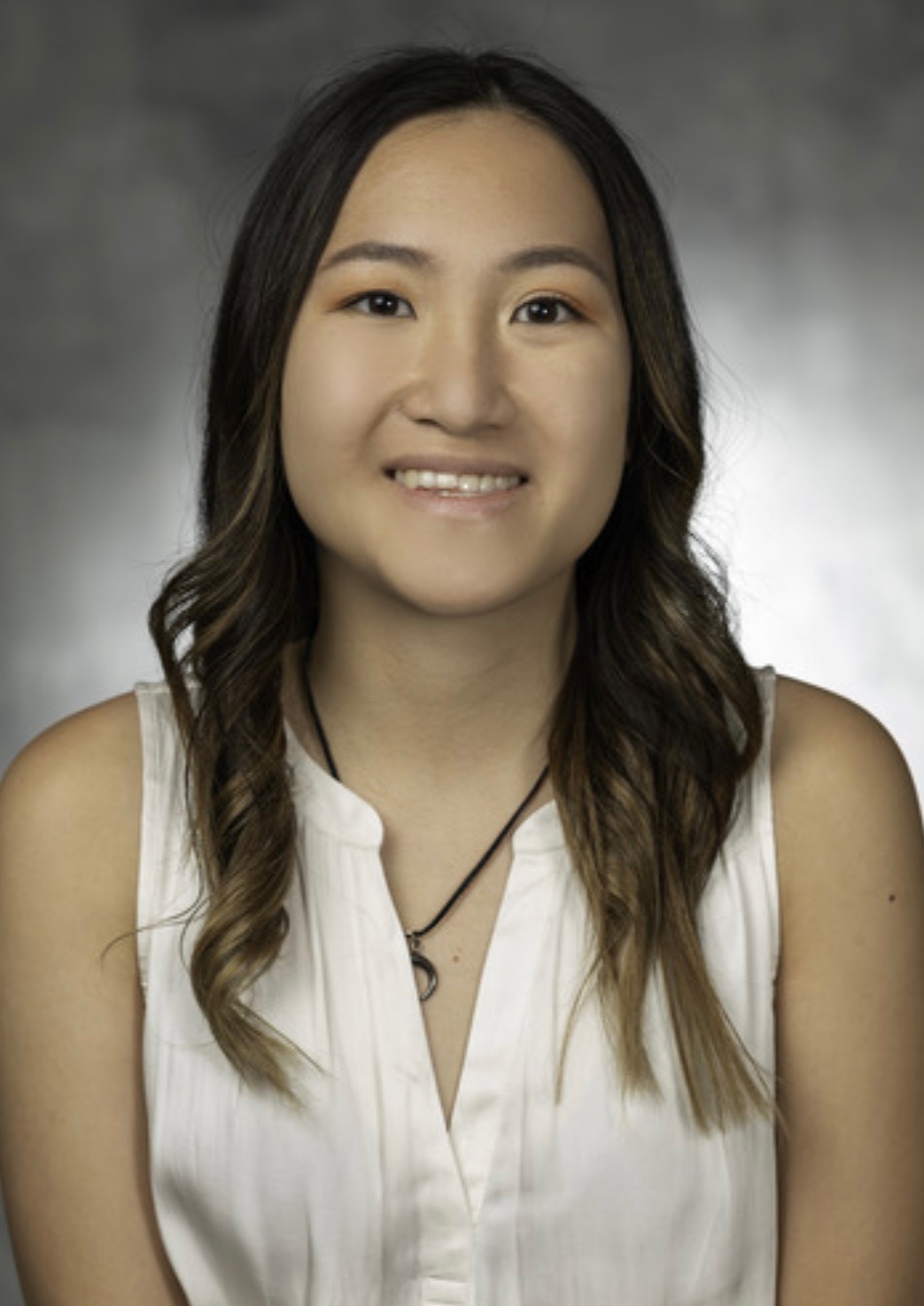 Vice President:
Angad Mann
Treasurer:
Natalie Pena-Brockett
President:
Megan Fedeli
Secretary:
Veronica Dang
Our advisor
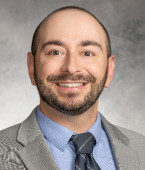 Degrees:
D.O., Kirksville College of Osteopathic Medicine
B.A., Truman State University

Specialty:
Diplomate of the American Board of Psychiatry and Neurology (ABPN)
Diplomate of the National Board of Physicians and Surgeons (NBPAS)
Diplomate of the American Board of Integrative and Holistic Medicine (ABIHM)
Institute For Functional Medicine Certified Practitioner (IFMCP)
National Health Service Corps (NHSC) Ambassador and works primarily with underserved and migrant worker populations, high-acuity inpatient psychiatric patients, and in program and policy­building initiatives.

Most recent teaching experience:
Course Director for Behavioral Medicine at St. Agnes Graduate Medical Education (GME)
Nationally recognized preceptor and educator for OMS I – OMS IV students
Chapter goals
Promote leadership and service at CHSU while furthering the science of osteopathic medicine in California's Central Valley
 Encourage scholastic excellence and community service
 Continue to improve on the membership application and requirements of membership
 Expand fundraising
Establish a more organized scholarship process
CURRENT Membership
Active Members: 35
 Membership is offered based on a hollistic evaluations which includes:
 GPA
 Volunteer Hours
 Club/Leadership/Research
 2 Essays
 Scholarship Opportunities for Need-based students
 Must acquire membership before 3rd year
Financial status
Currently, our chapter has no debt 

 We have ample funds to pursue service projects

 Future fundraising will expand scholarship opportunities for students with financial need.